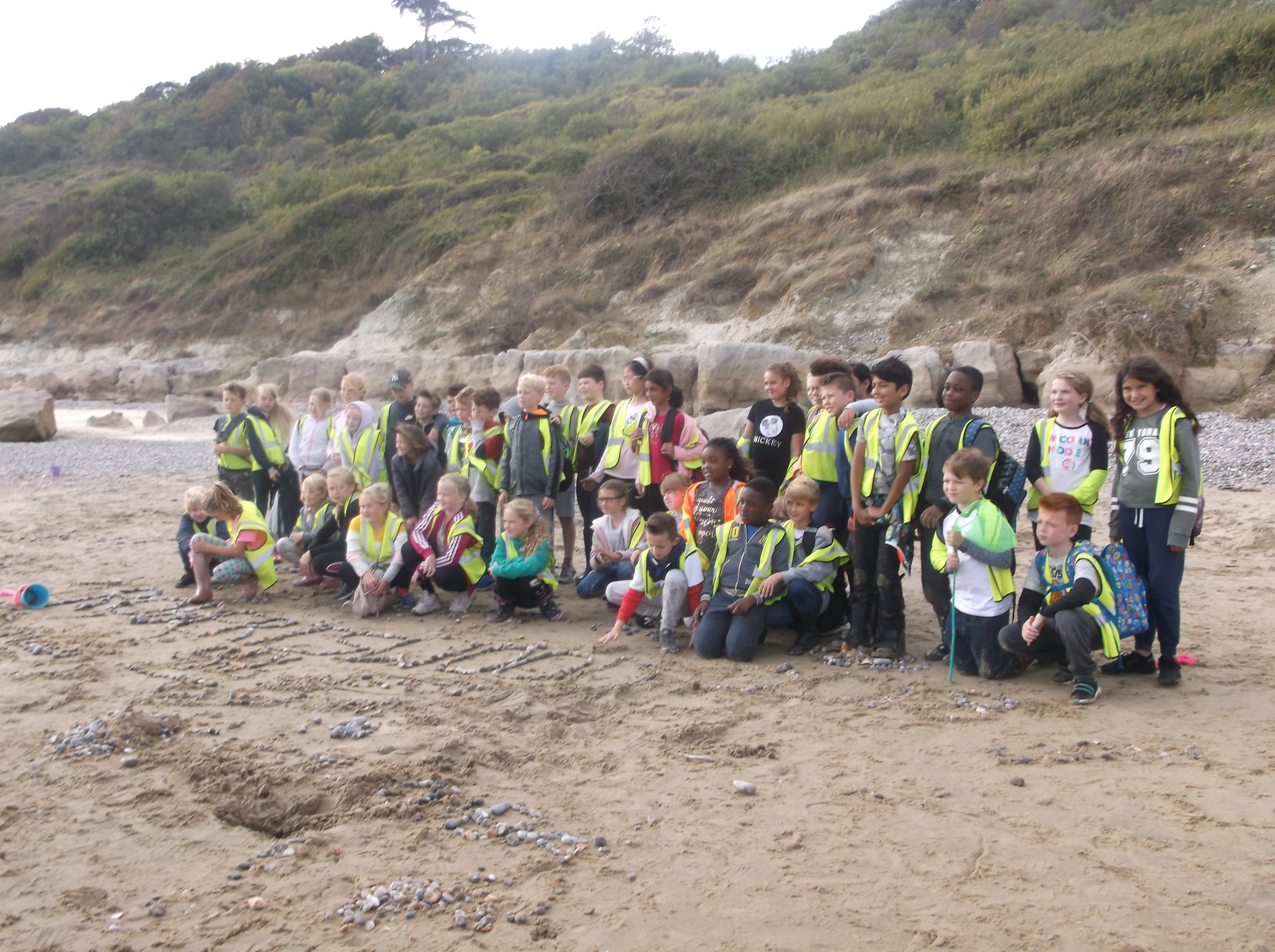 Year 5 Isle of  Wight
2018
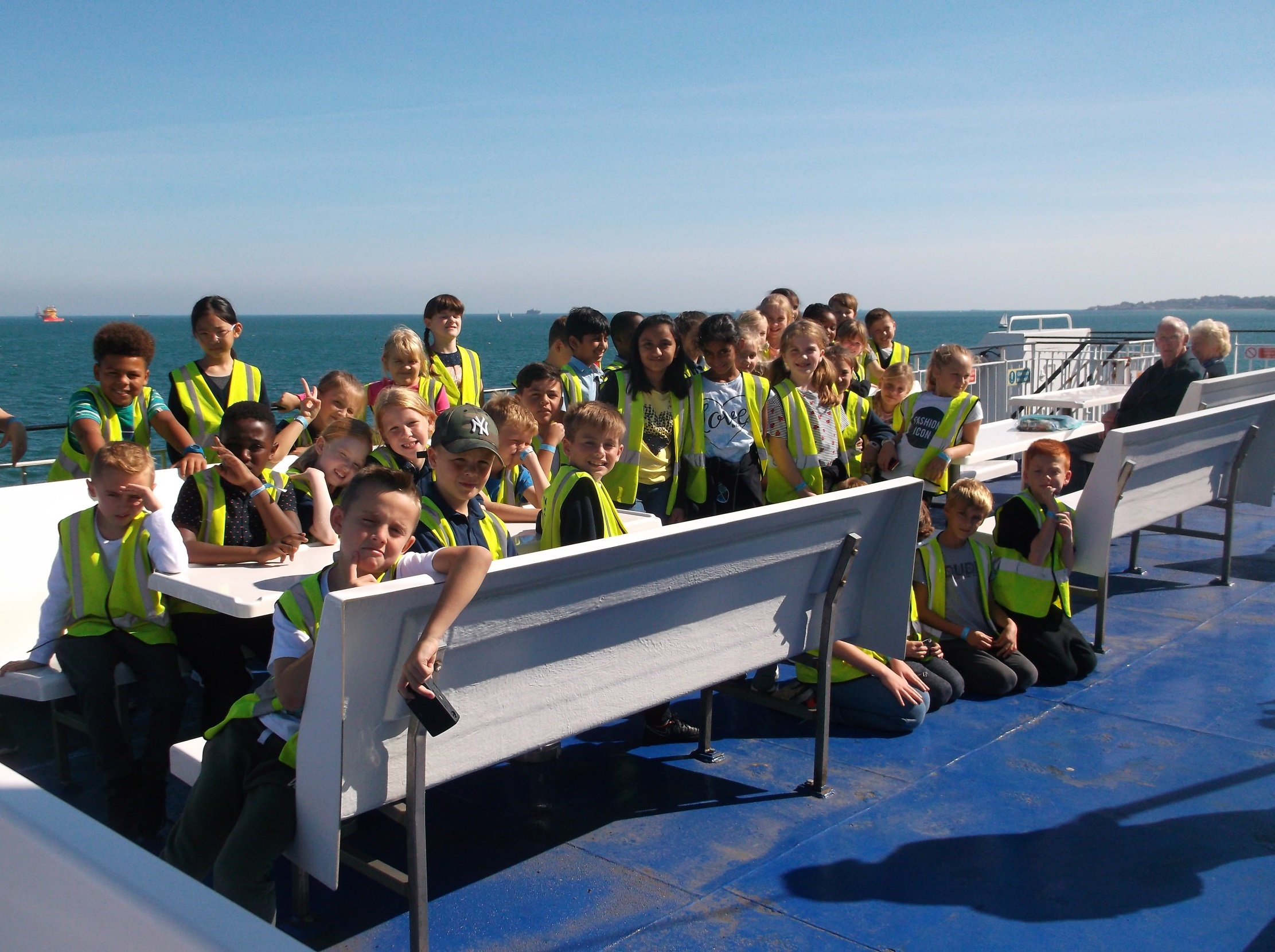 On the Ferry
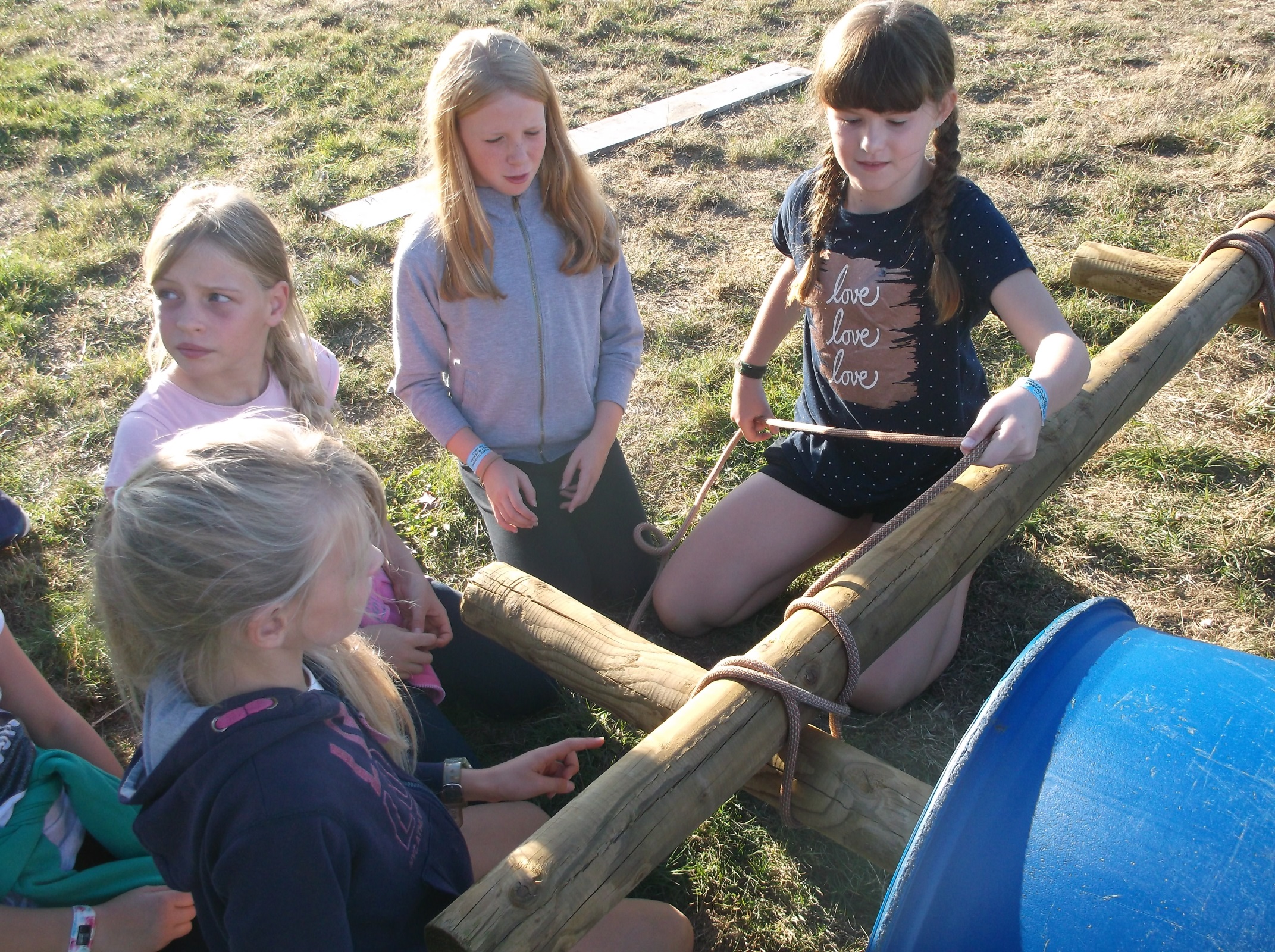 Buggy
Build
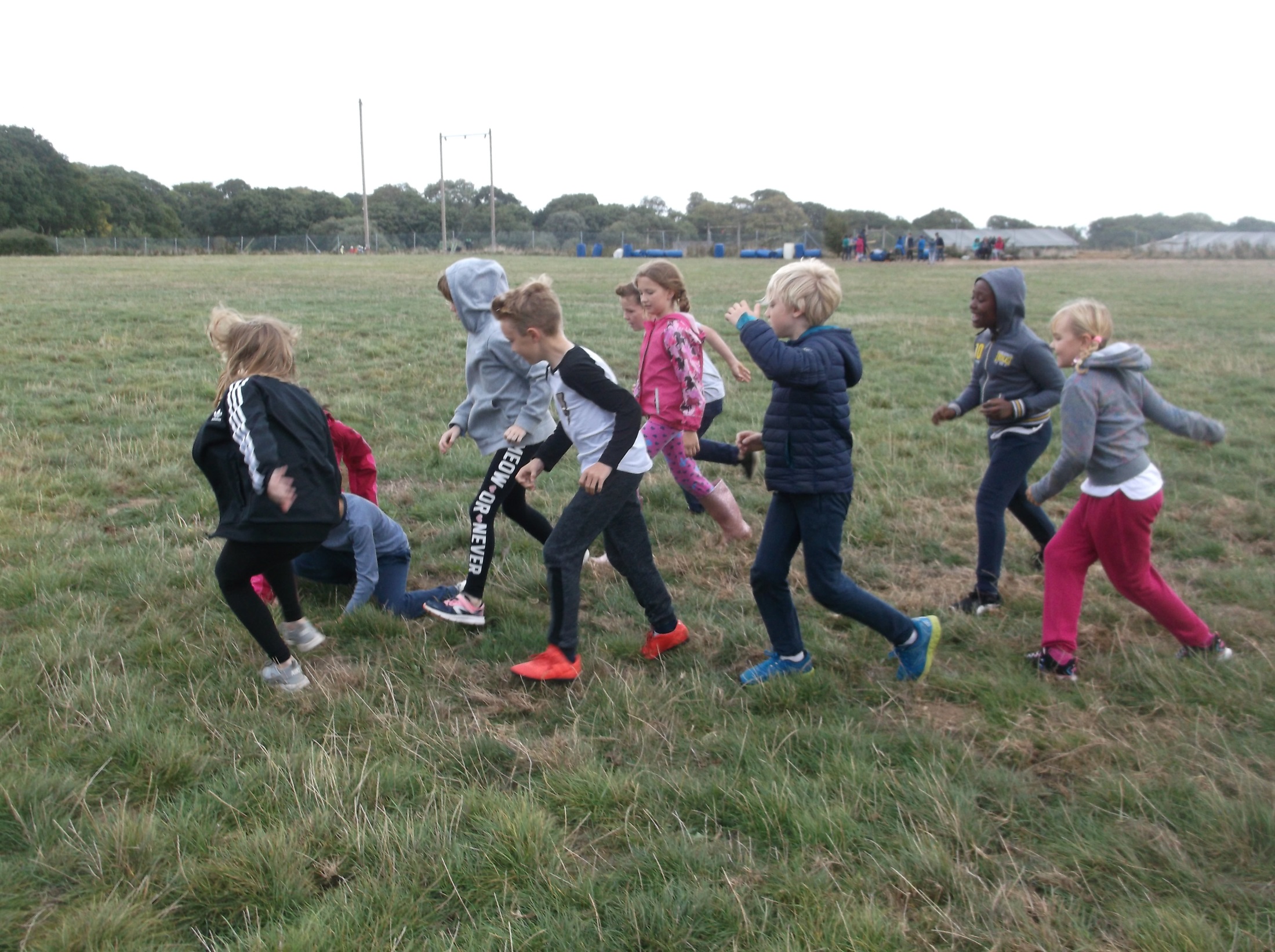 Orienteering
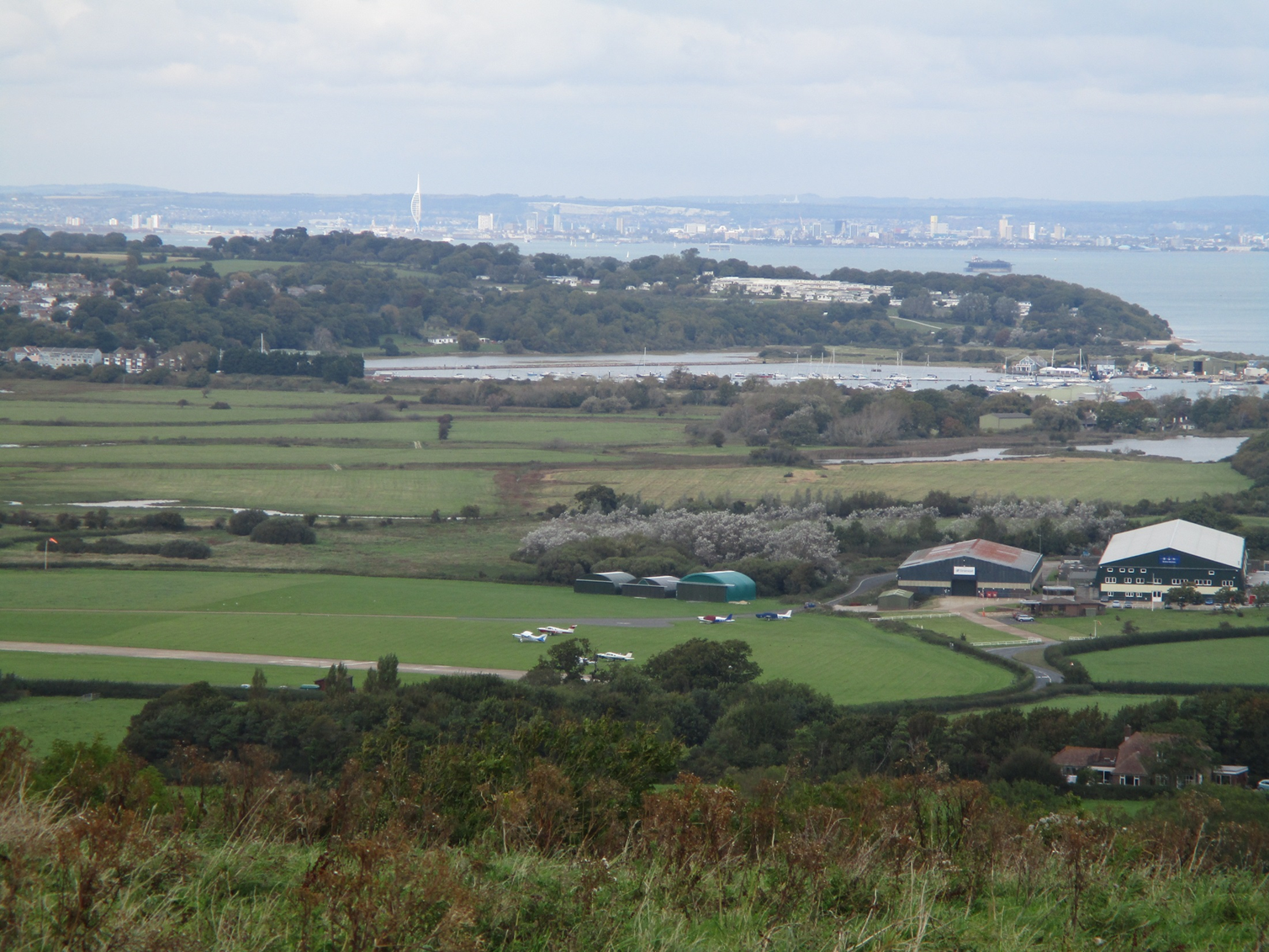 Culver Walk
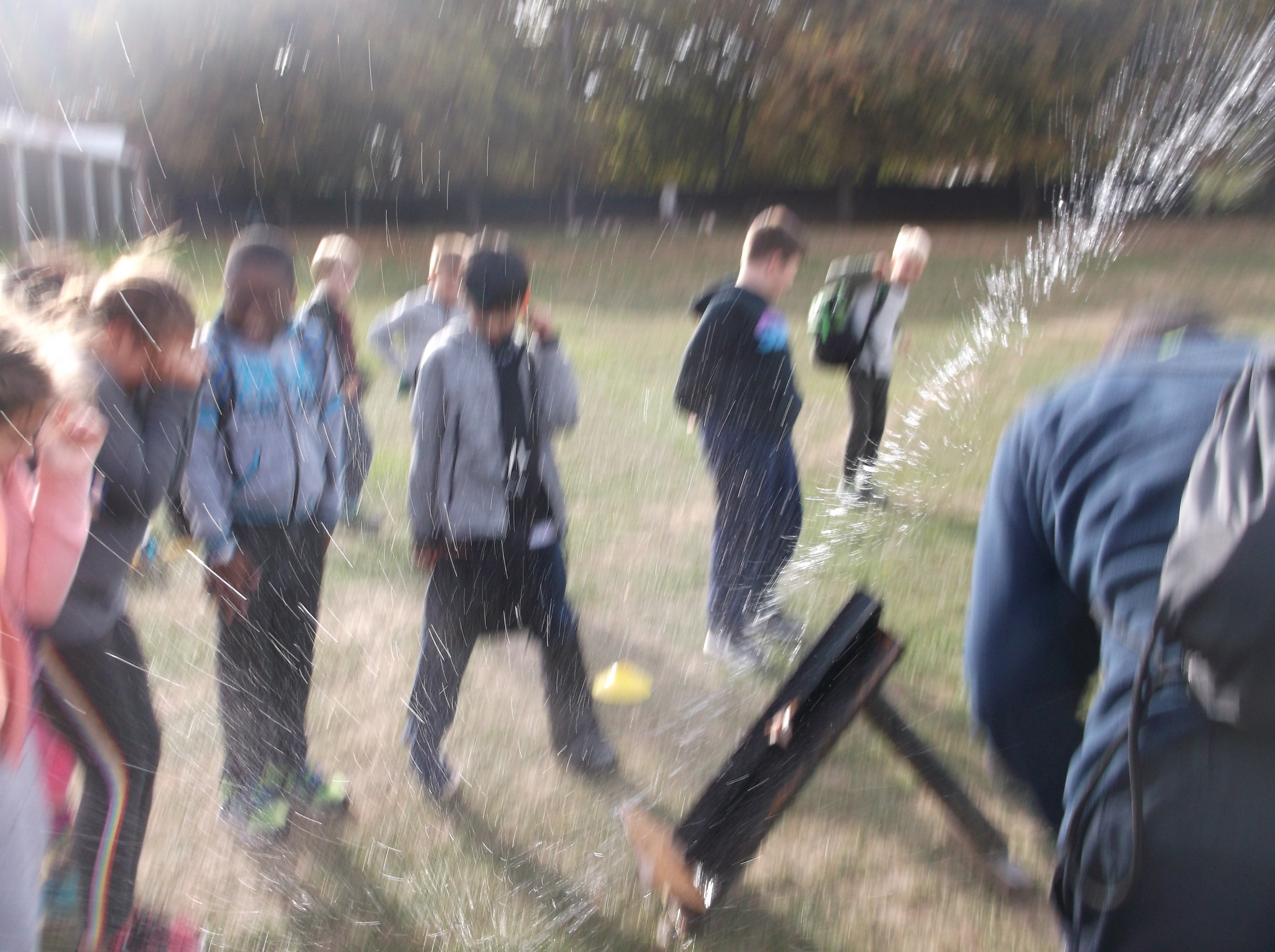 Bottle Rockets
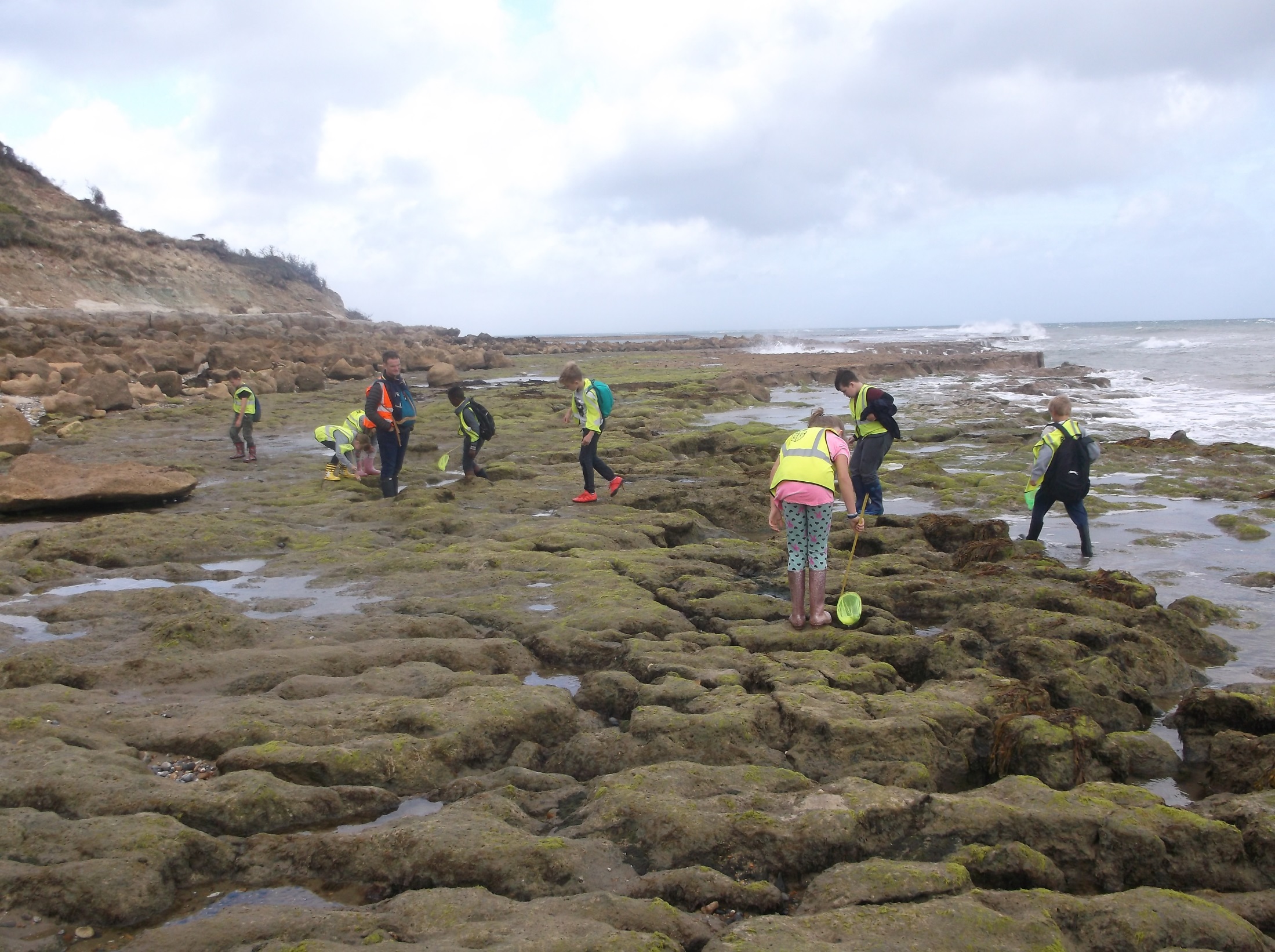 Rock Pooling
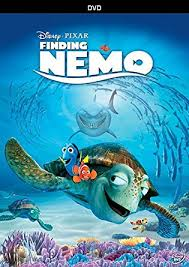 Movie
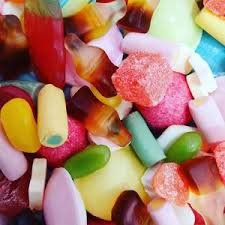 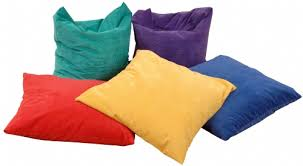 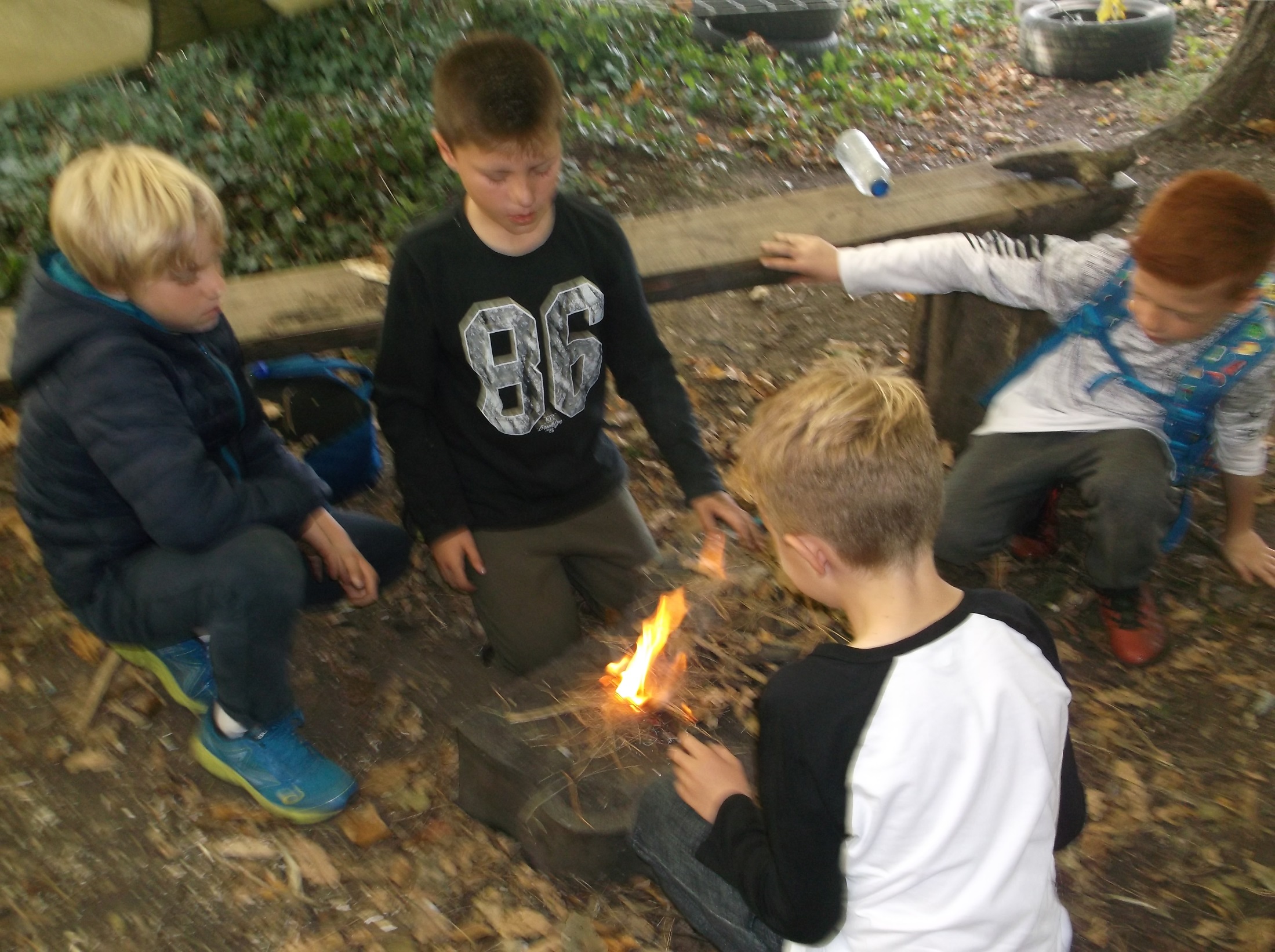 Bushcraft
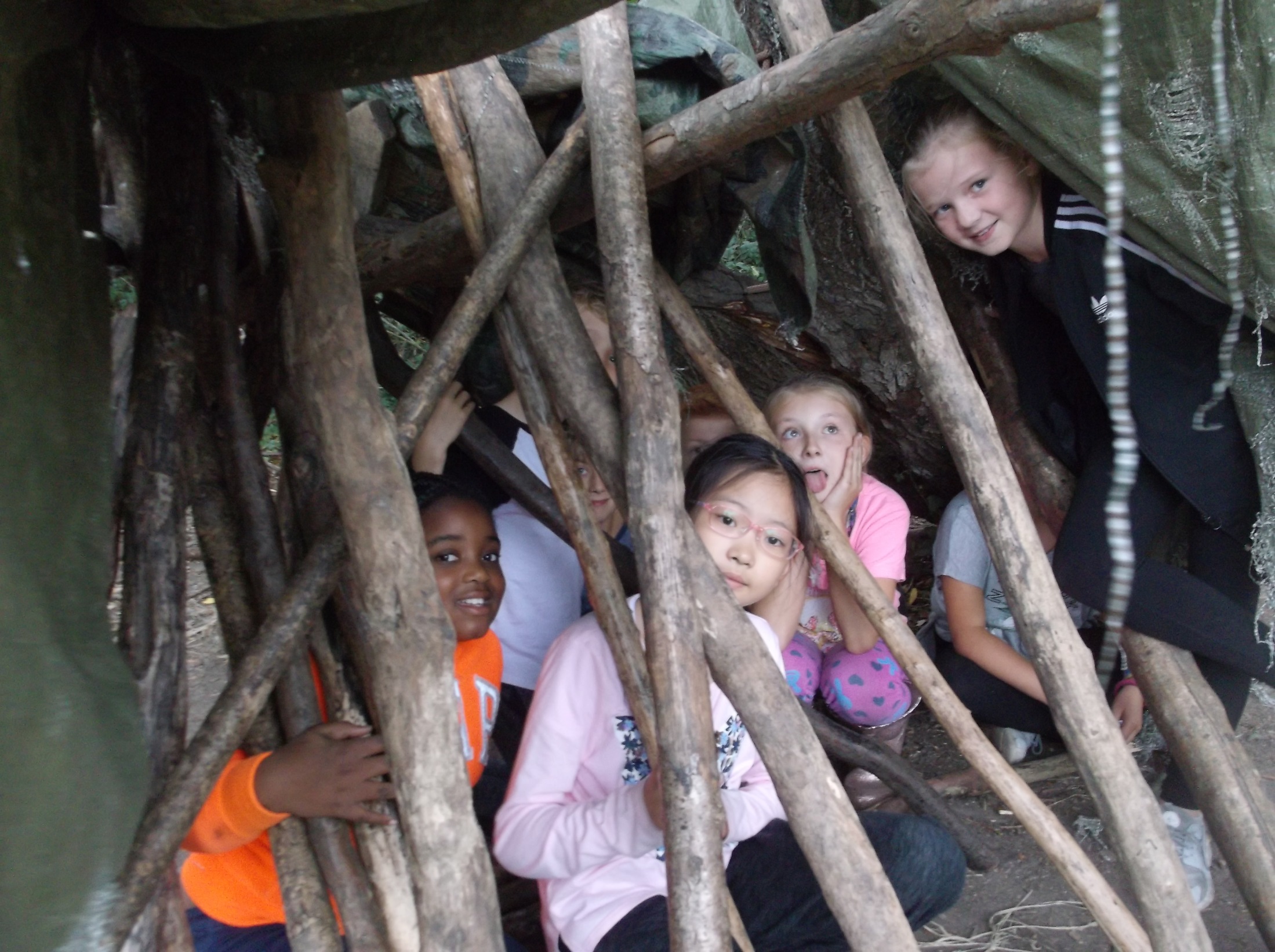 Shelter Building
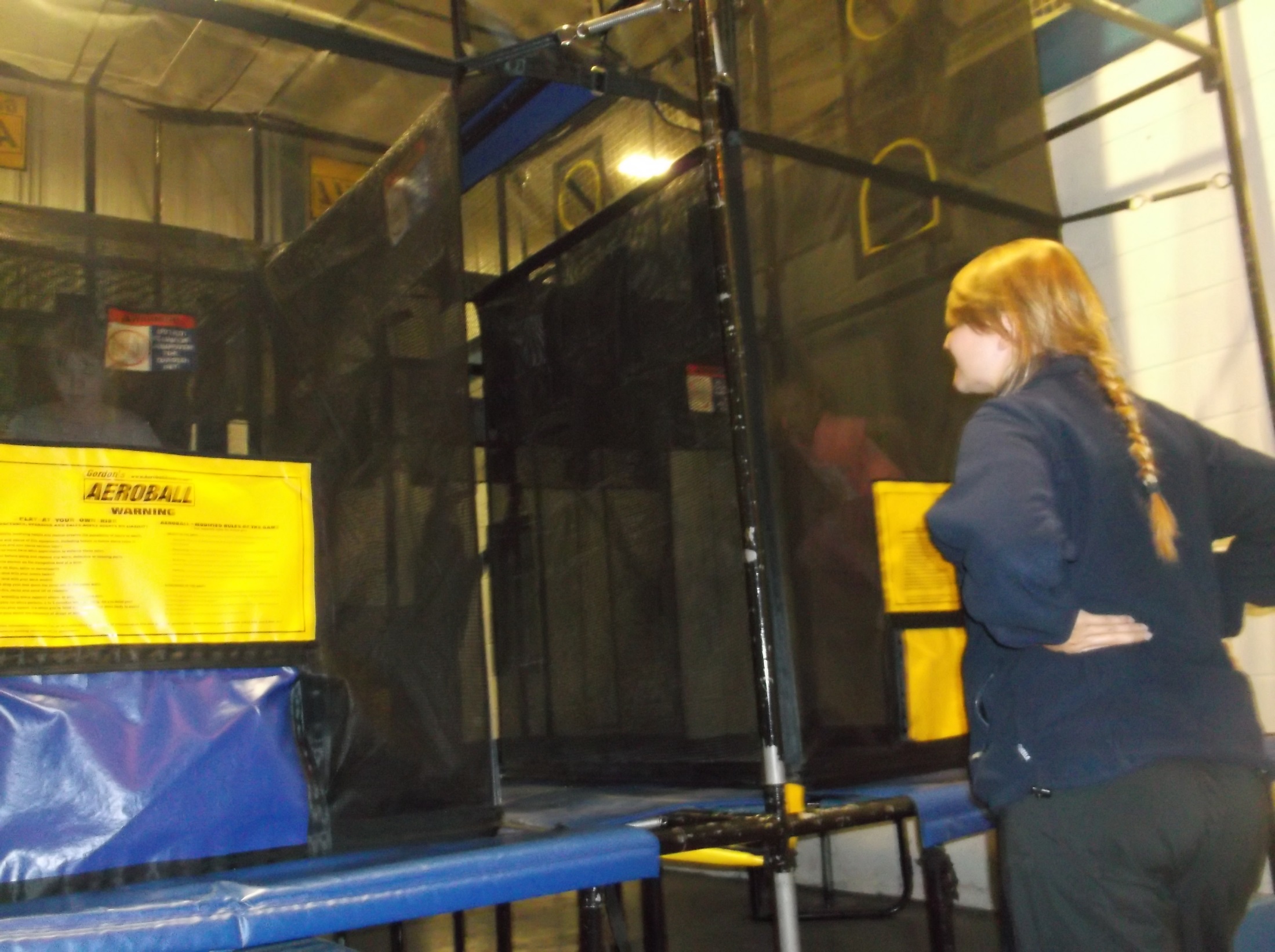 Aeroball
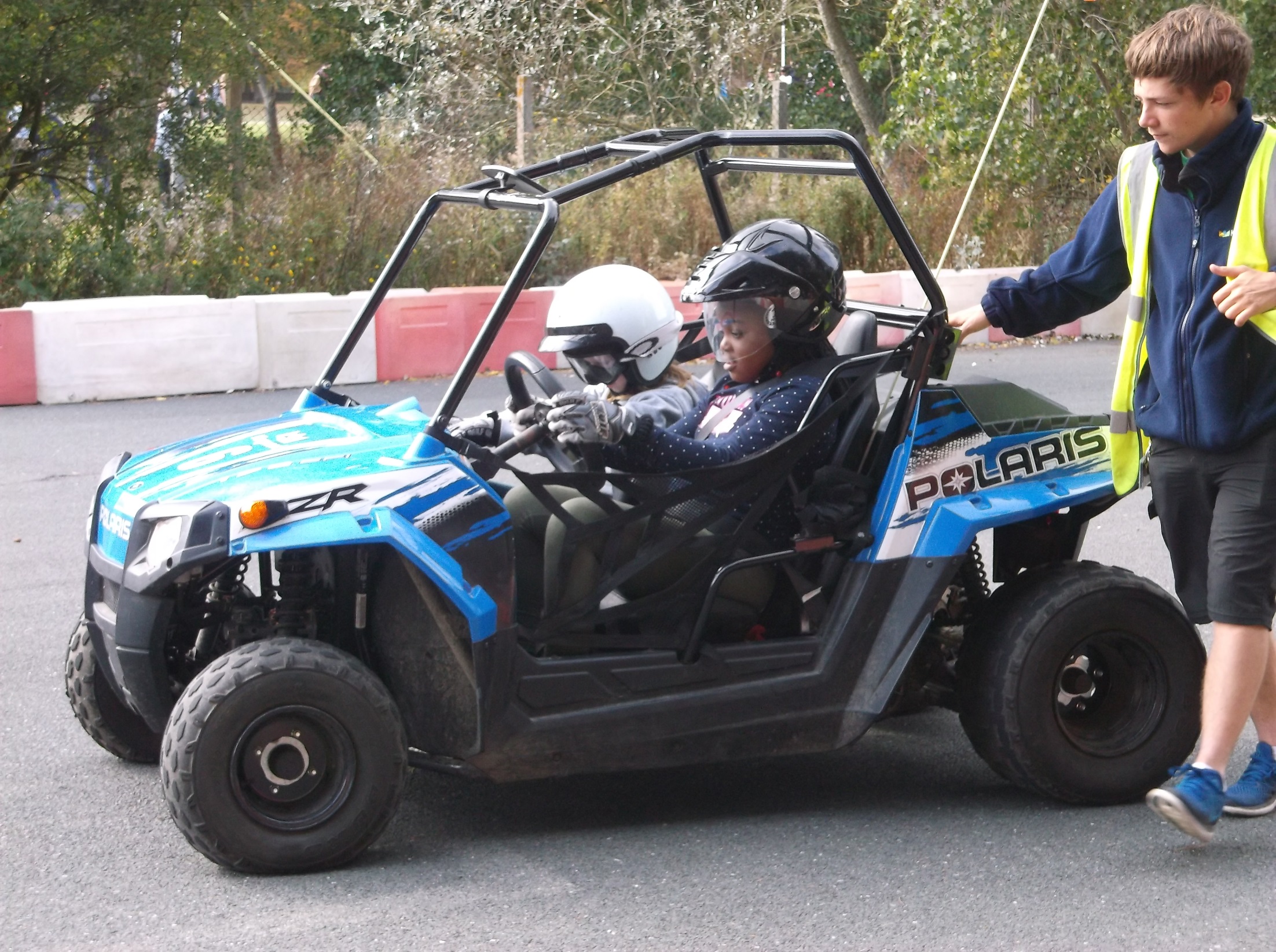 Side-by-Side
Archery
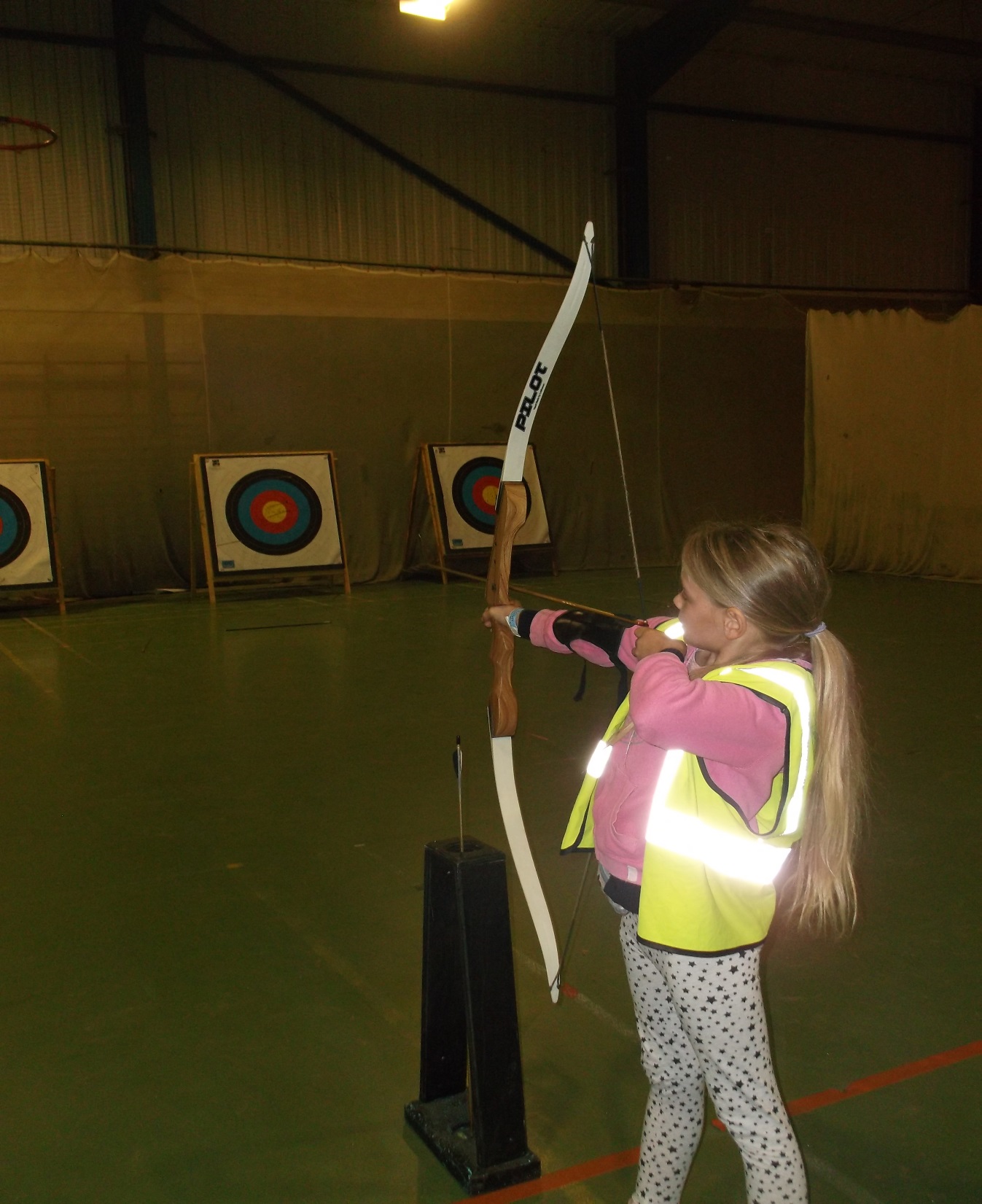 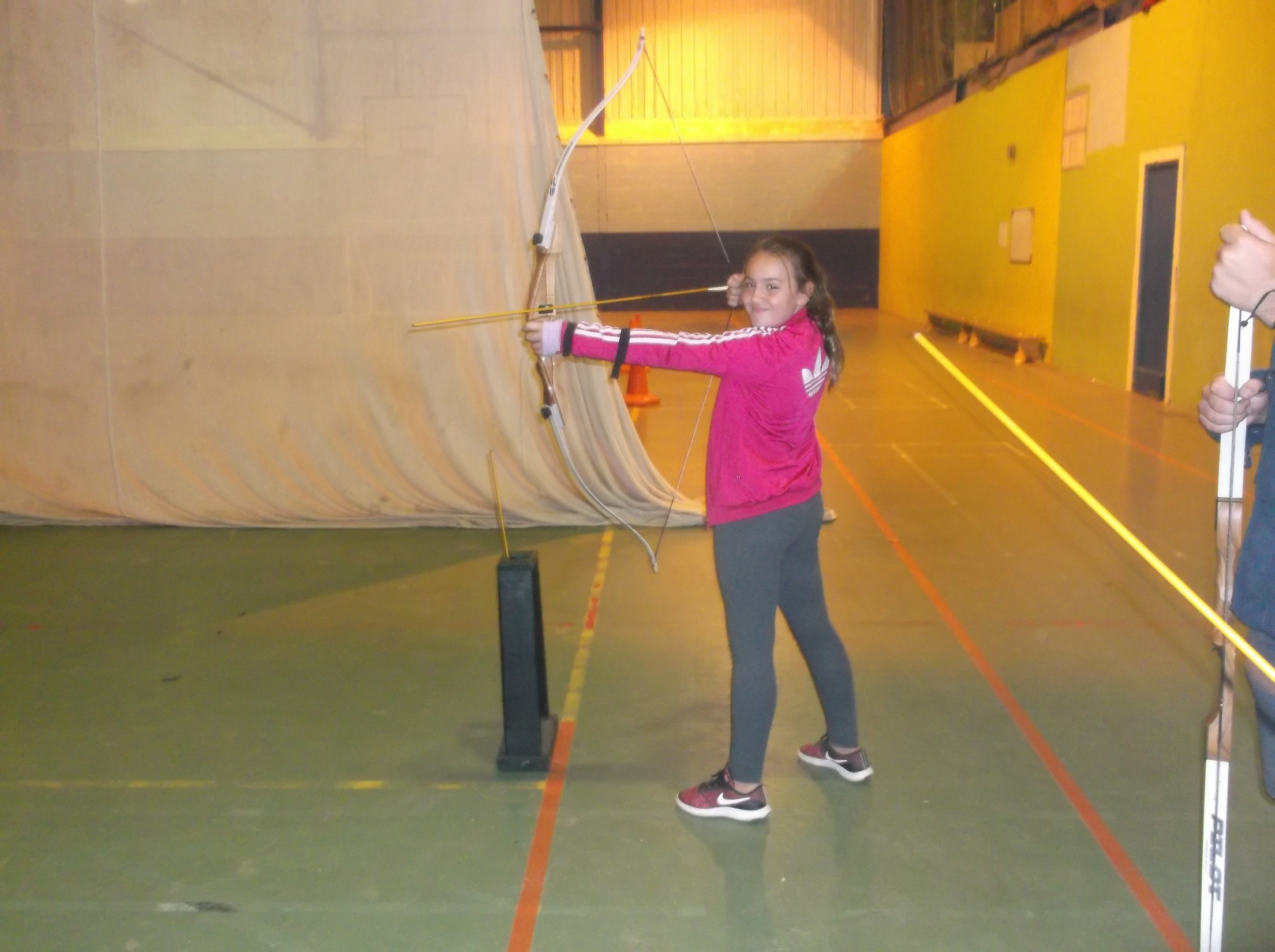 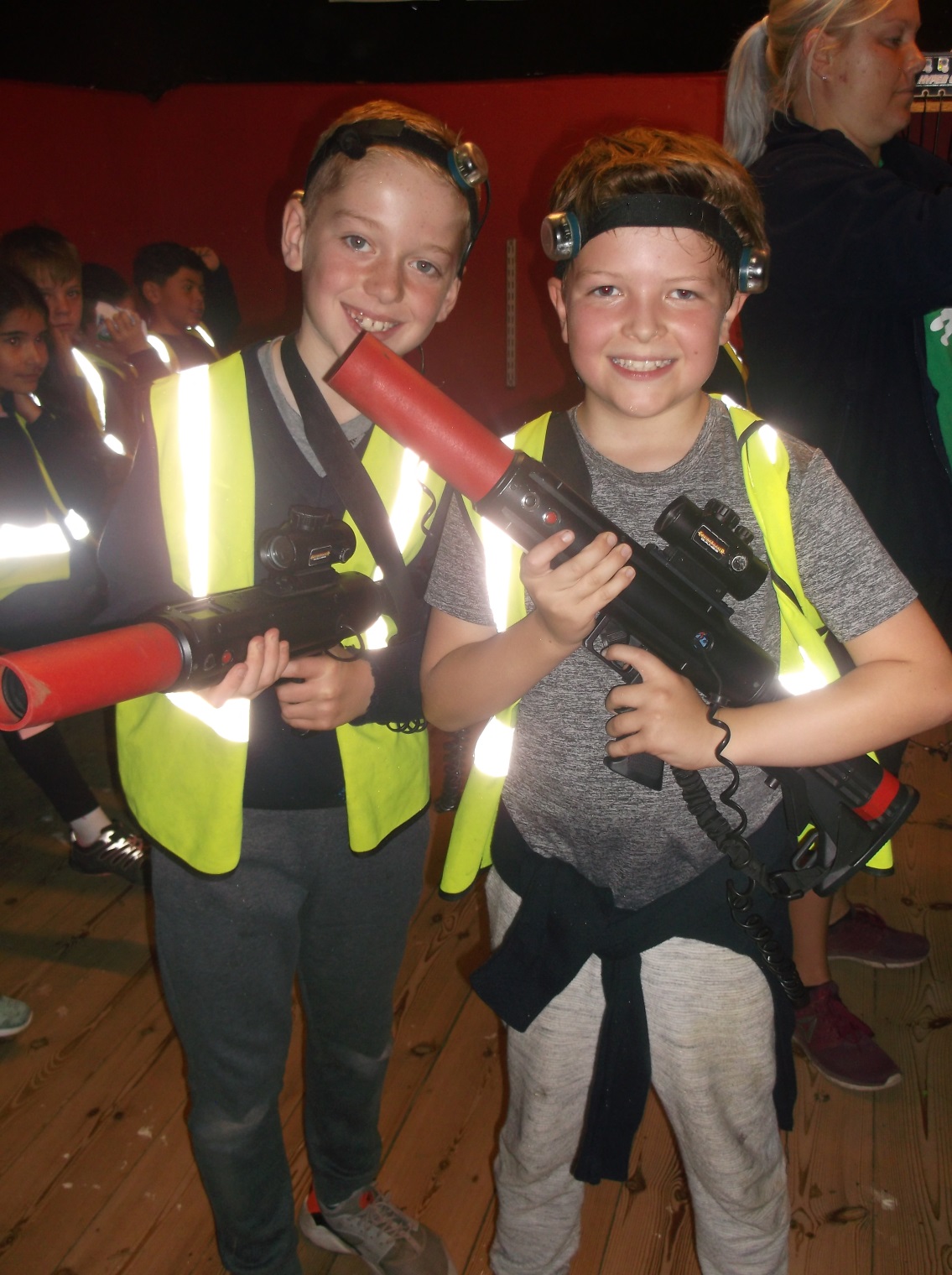 Laser storm
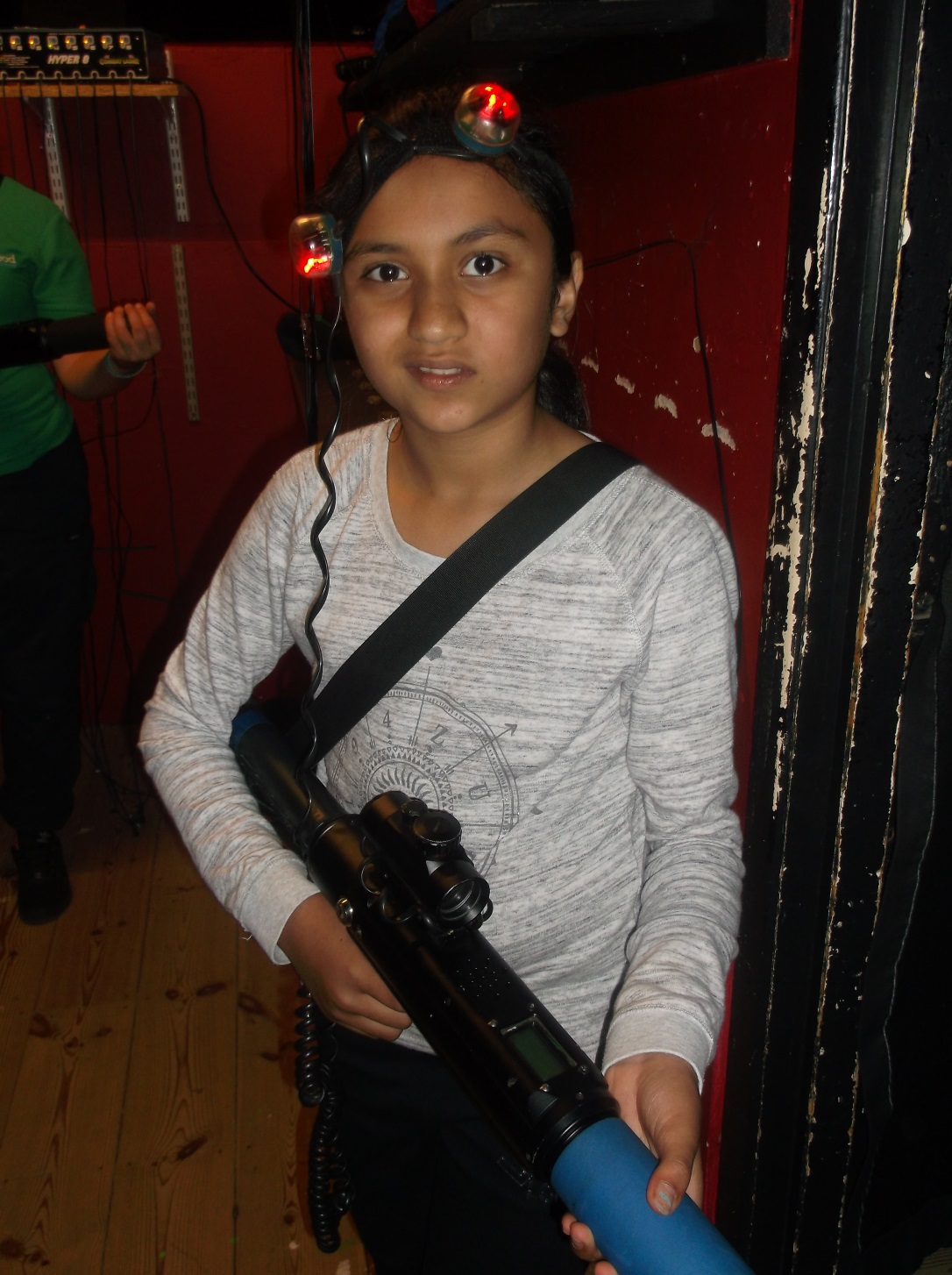 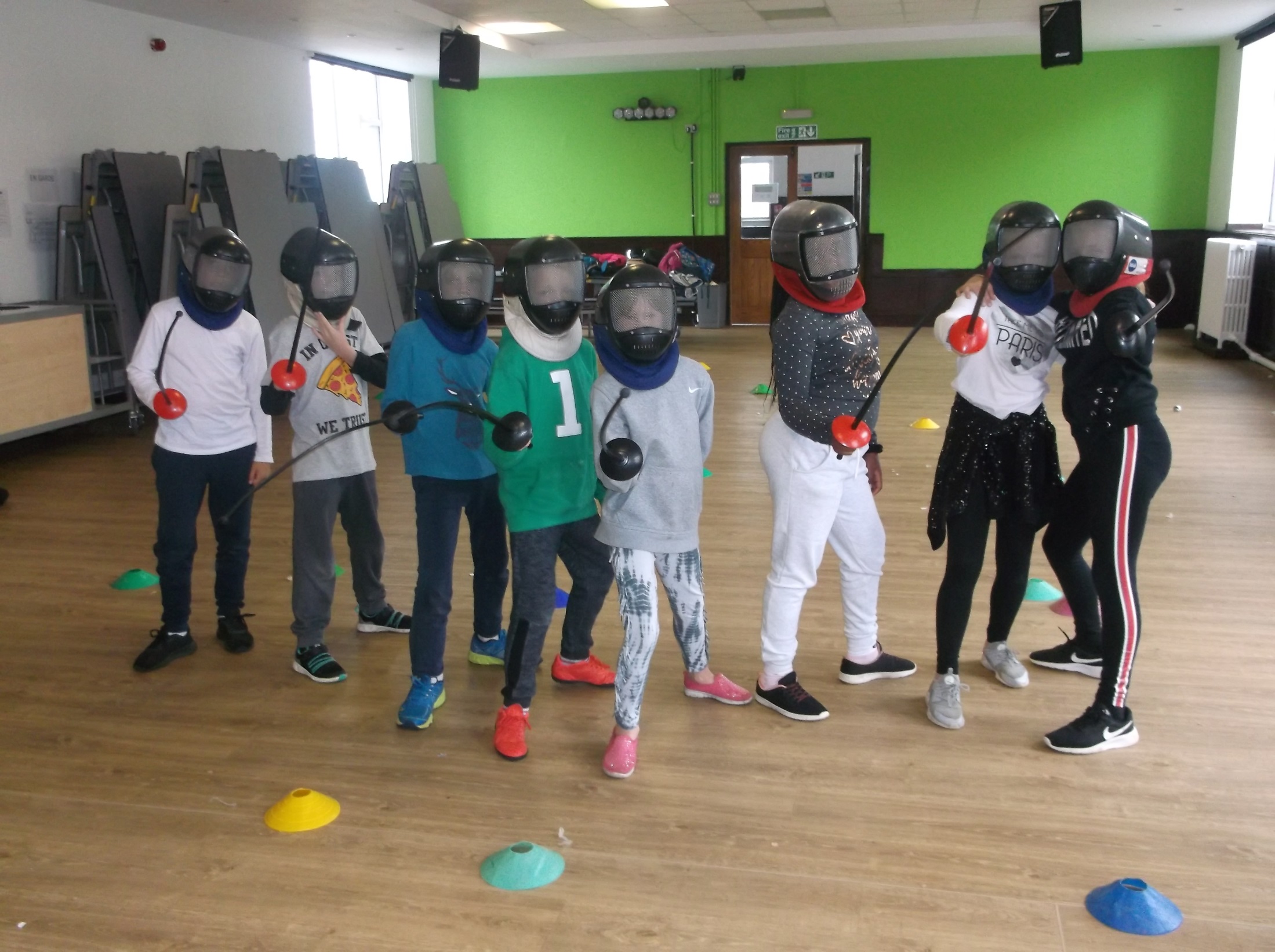 Fencing
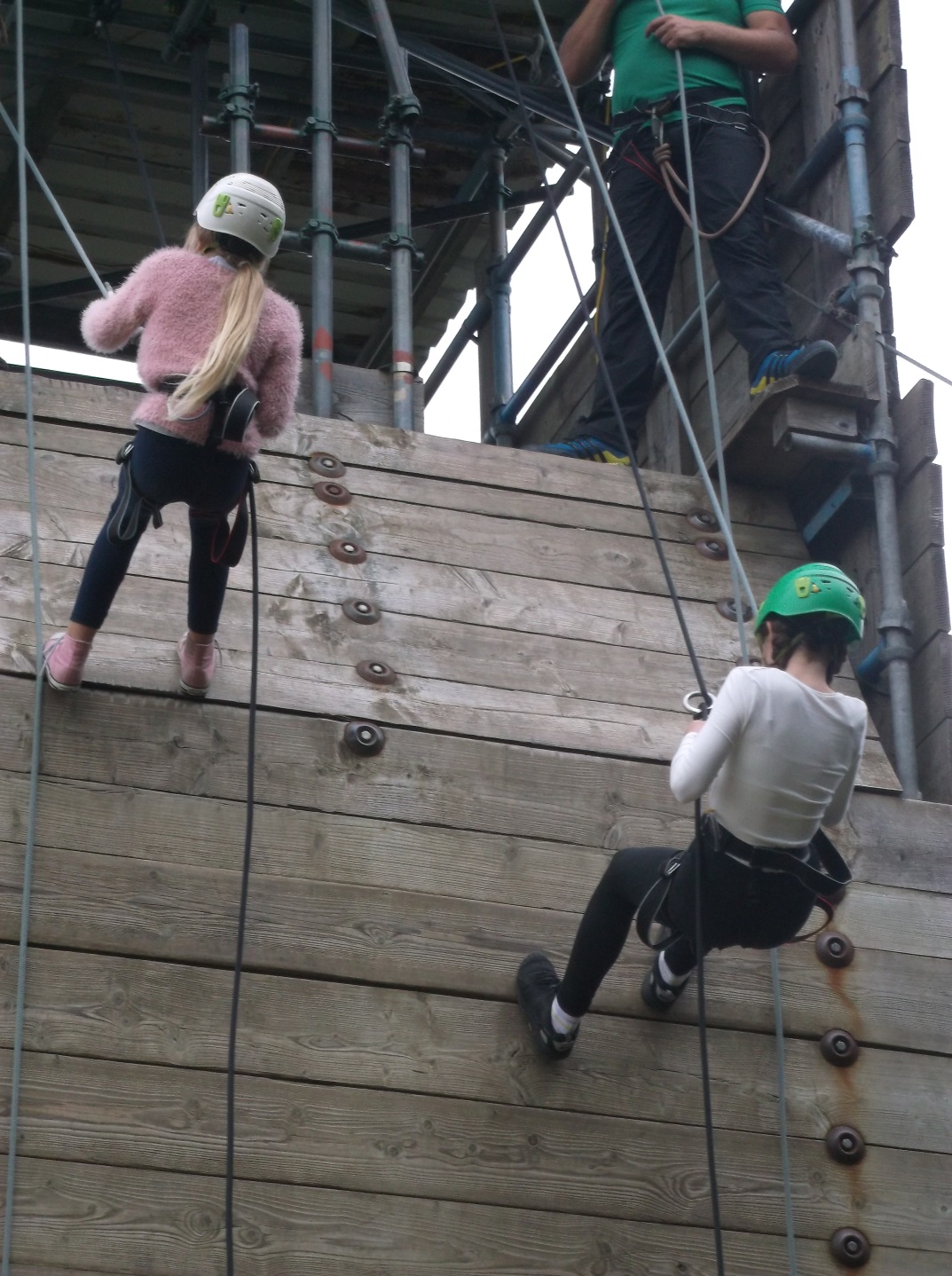 Abseiling
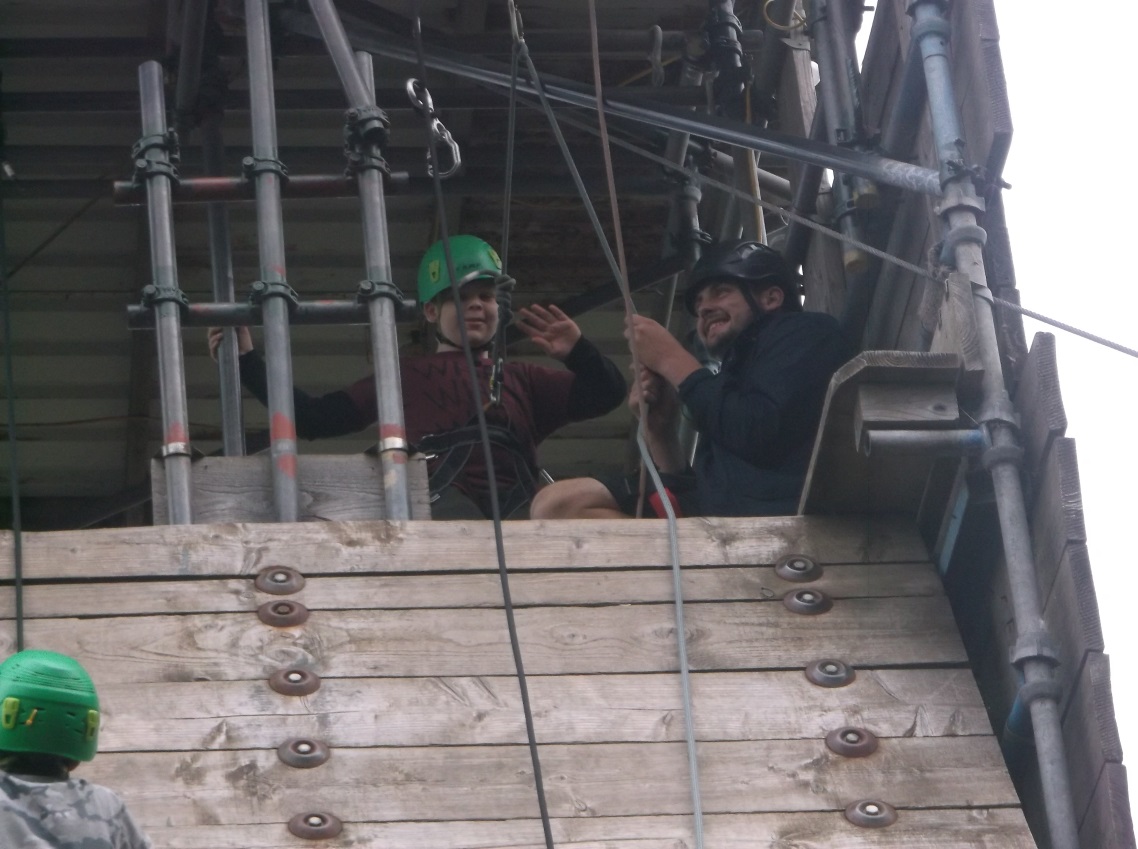 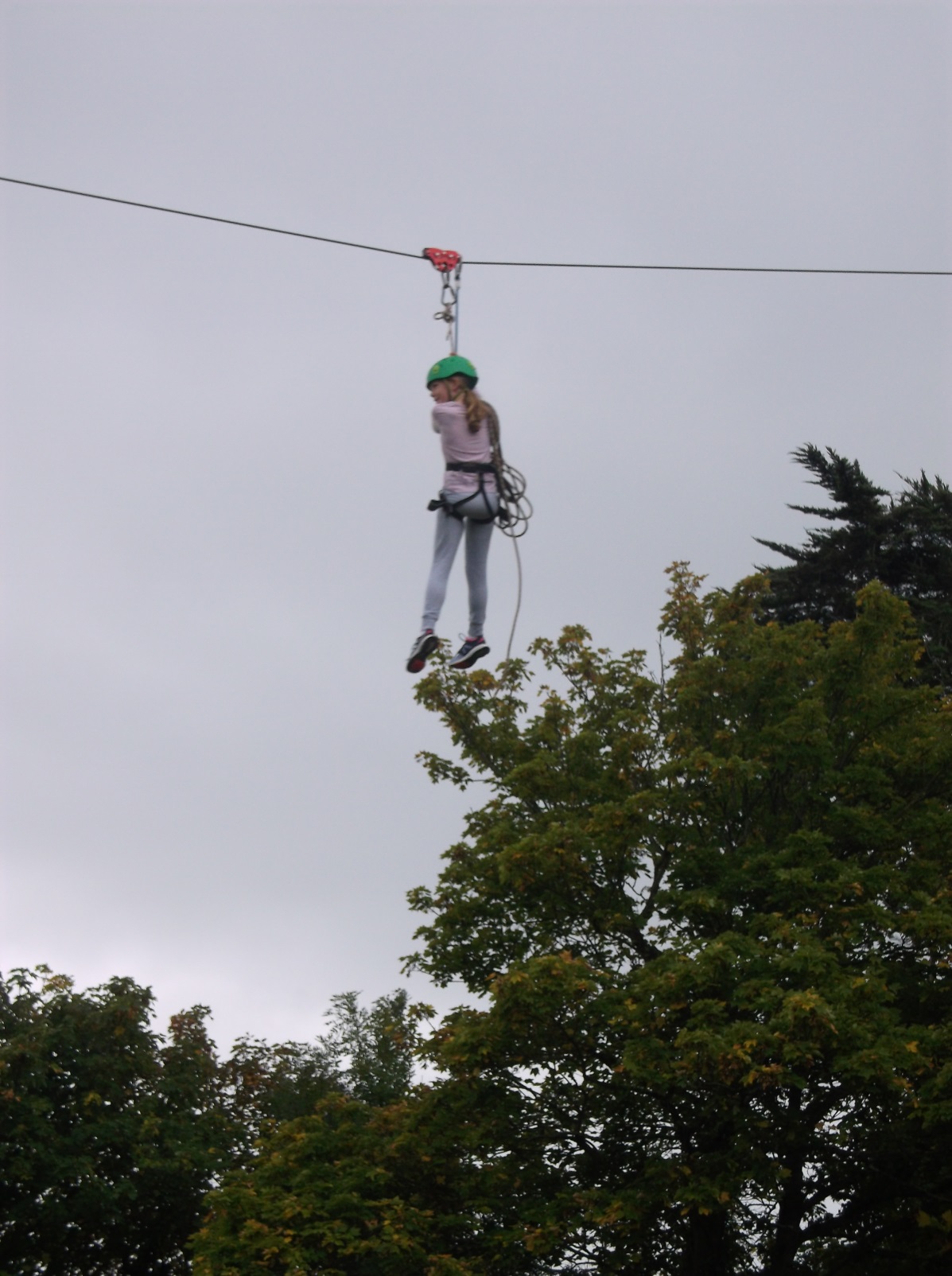 Zip Wire
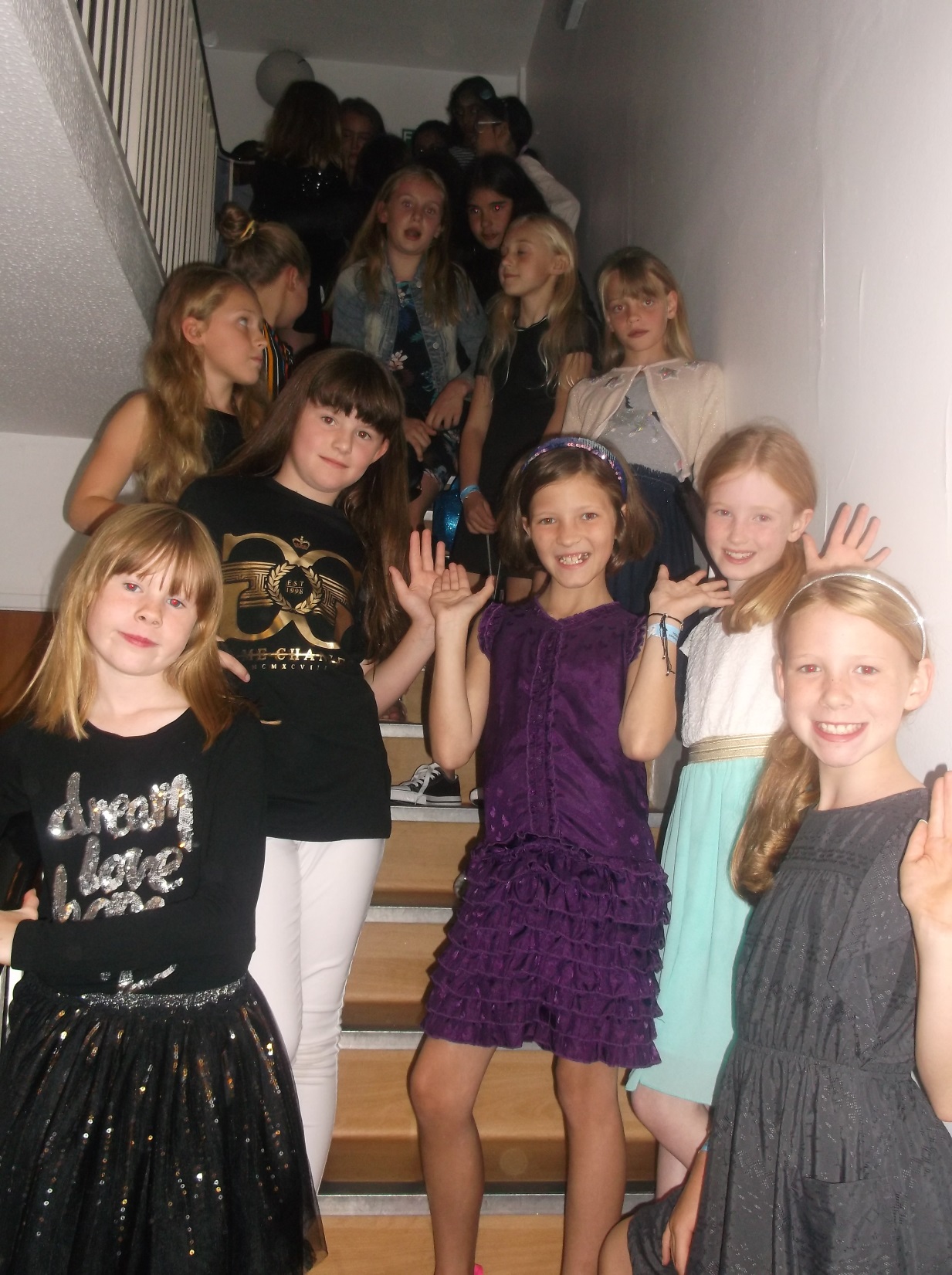 Disco
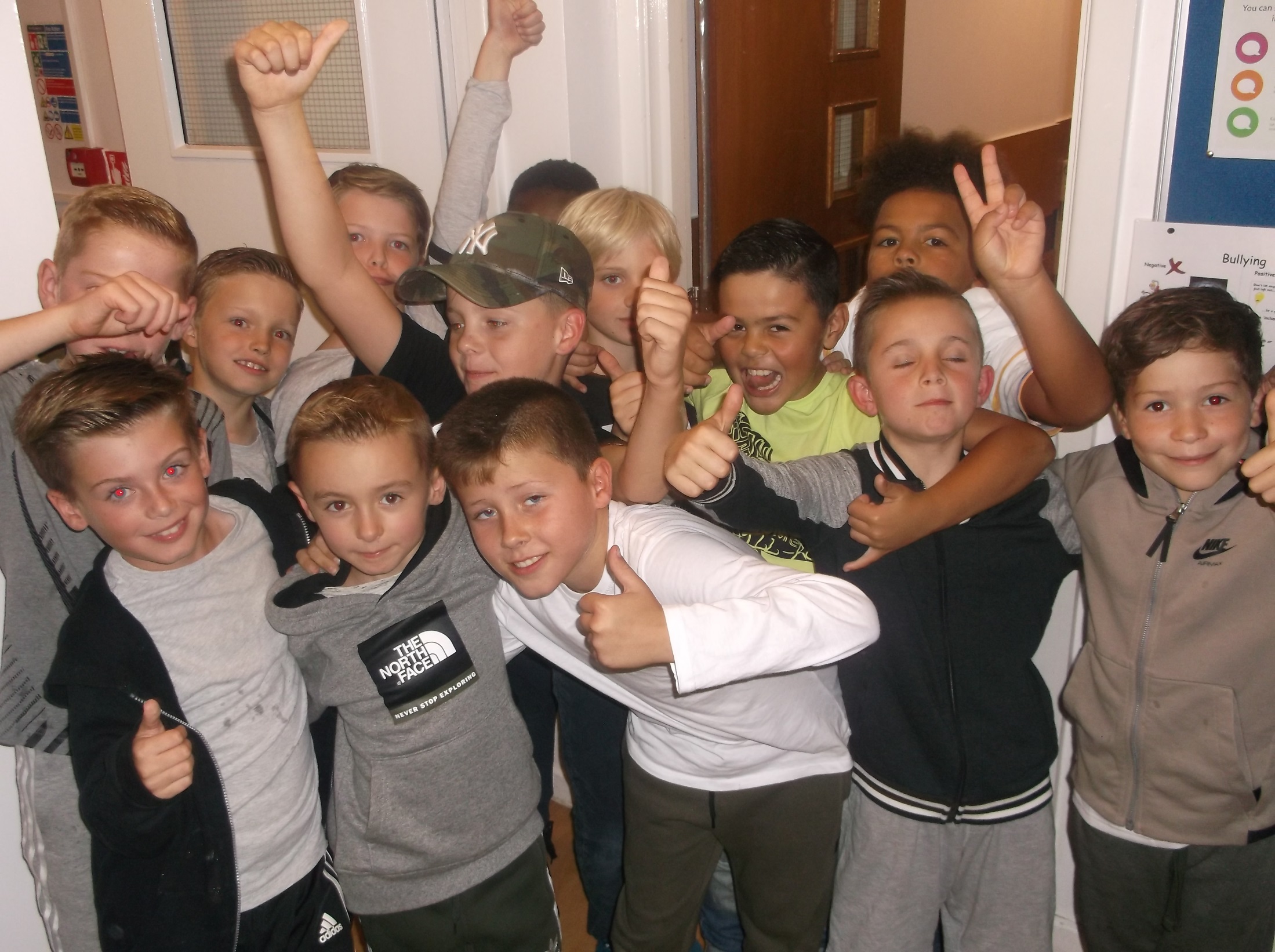 Disco
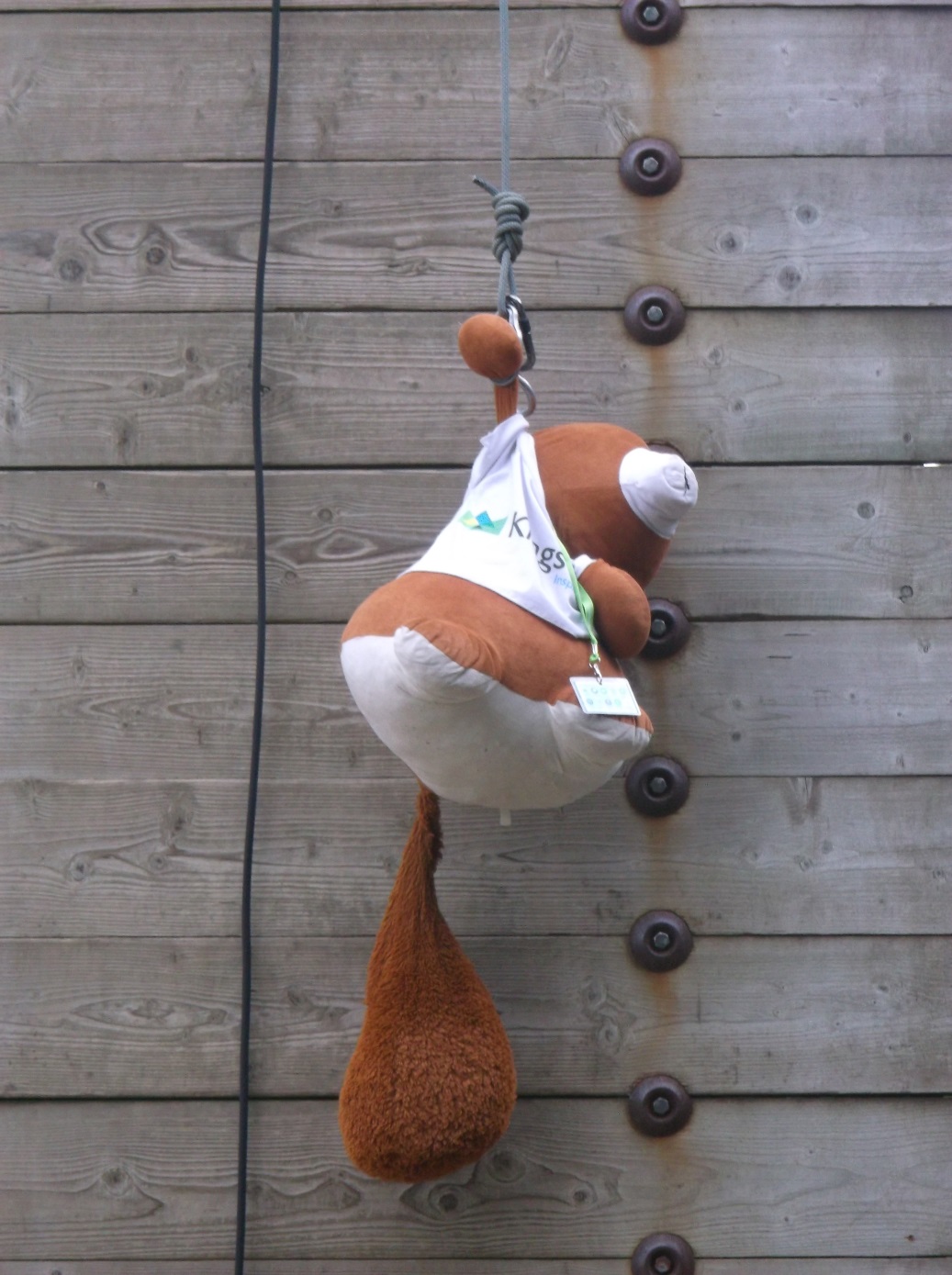 ‘Nut’ the Kingswood Squirrel
Nut
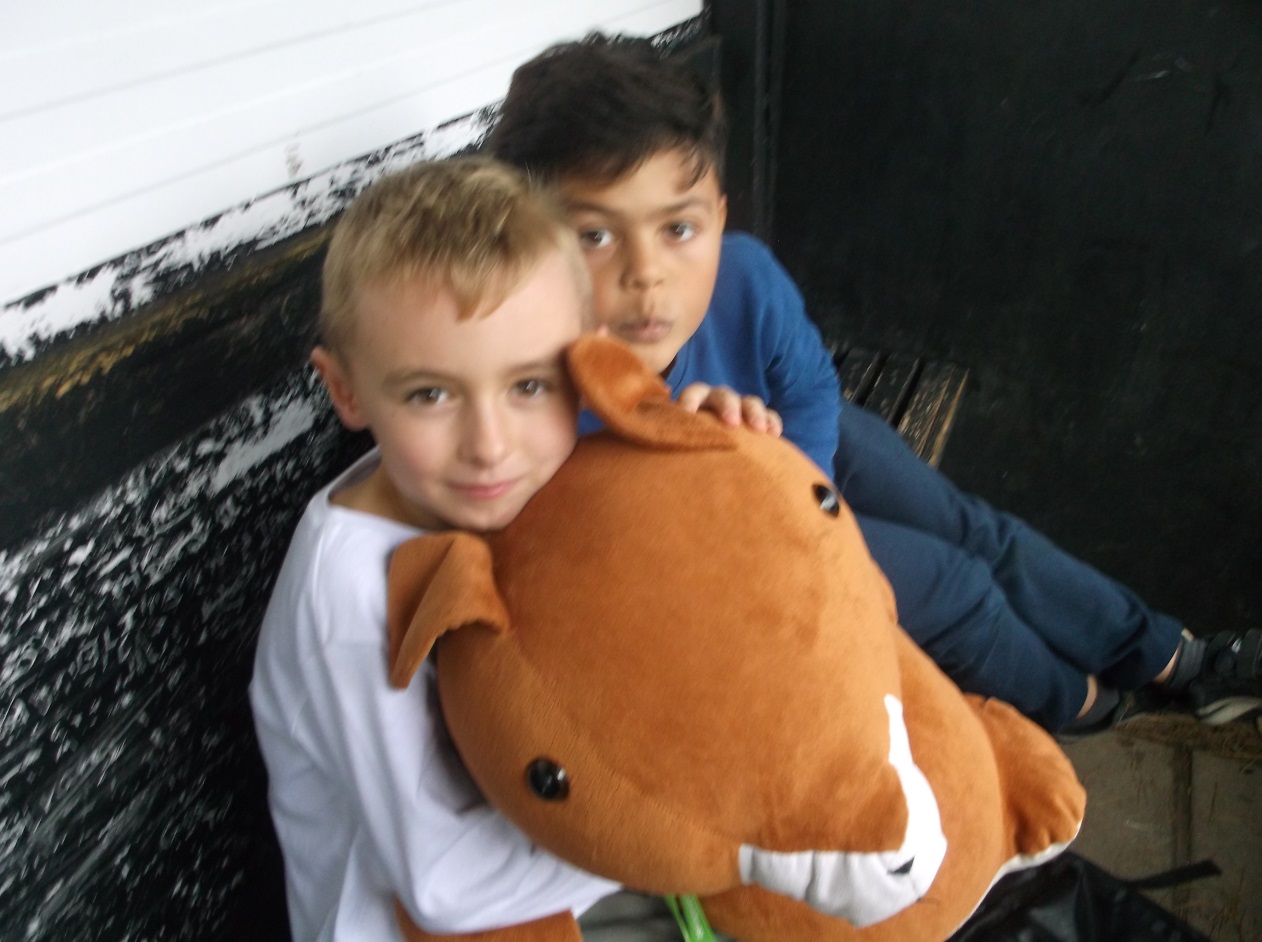 New to Kingswood this year
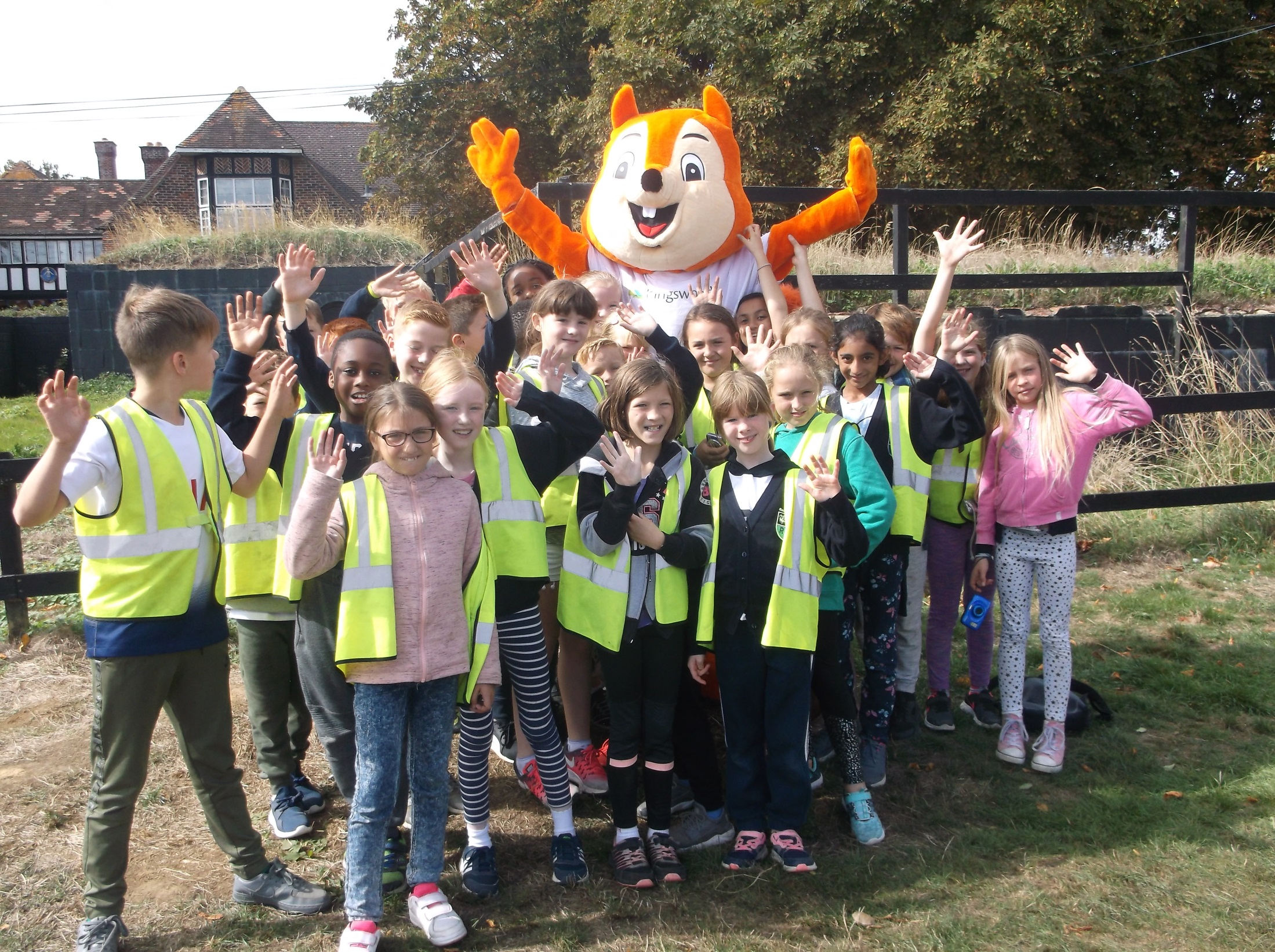 Food
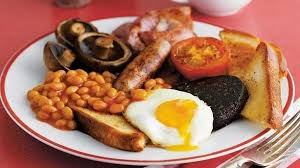 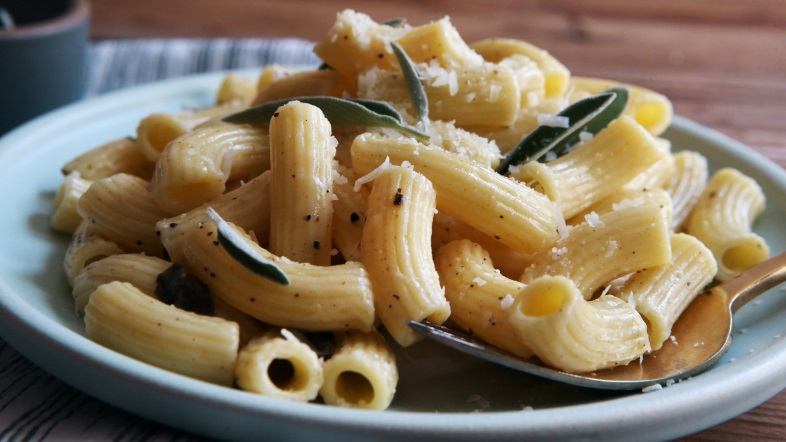 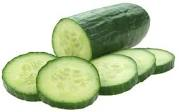 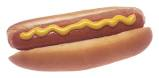